Соотношения между сторонами и углами прямоугольного треугольника. Решение задач.
Решение задач (устно)
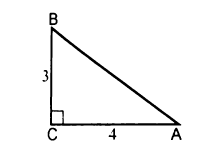 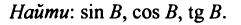 Решение задач (устно)
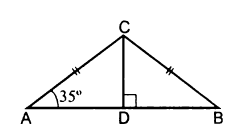 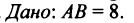 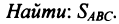 Решение задач (устно)
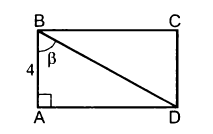 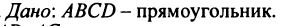 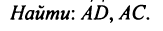 Решение задач (устно)
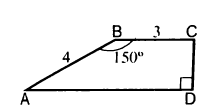 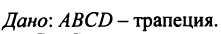 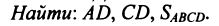 Решение задач (устно)
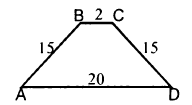 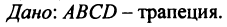 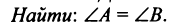 Решение задач (устно)
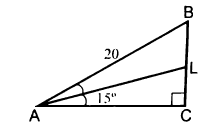 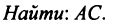 Решение задач (письменно)
1)
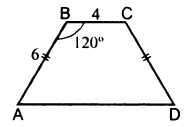 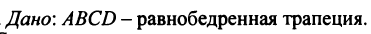 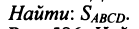 Решение задач (письменно)
2)
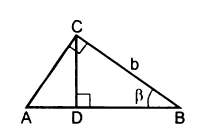 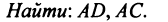 Решение задач (письменно)
3)
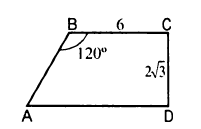 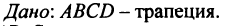 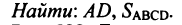 Решение задач (письменно)
4)
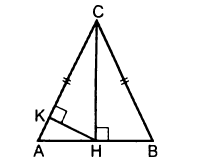 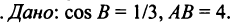 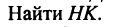 Самостоятельная работа. №1
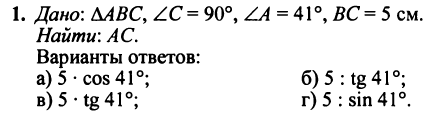 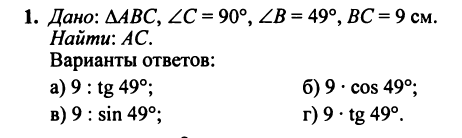 Самостоятельная работа. №2
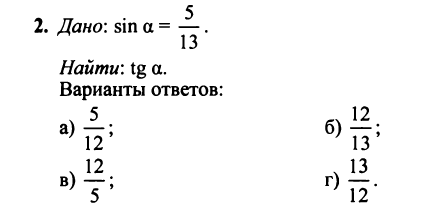 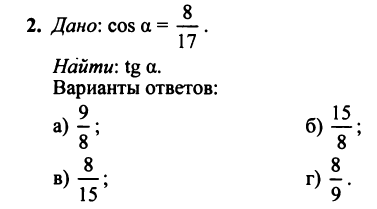 Самостоятельная работа. №3
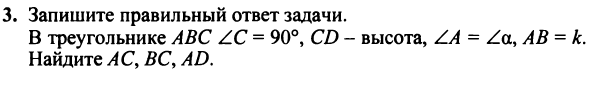 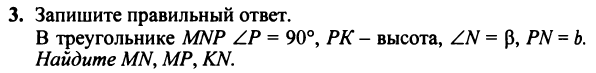 Самостоятельная работа. №4
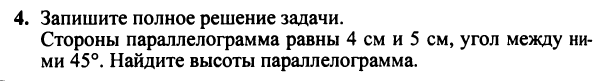 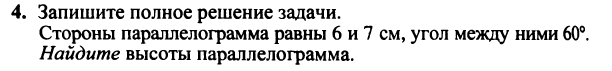 Домашнее задание
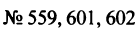